جامعة بنها- كلية الآداب قسم الإعلام-الفرقة الثالثة – شعبة الصحافة - مادة الصحافة المتخصصة المحاضرة الثامنة
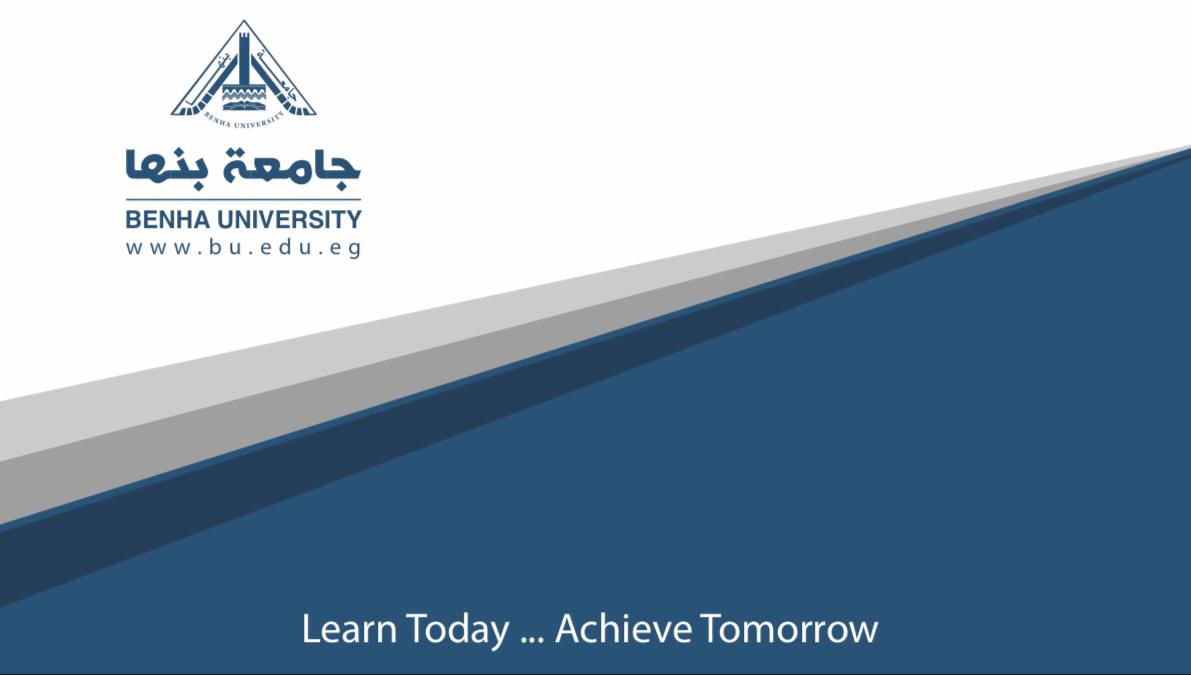 إعداد:
الدكتور: فتحى ابراهيم
سادسا الصحافة النسائية:		
التغطية الصحفية للصحافة النسائية
 الأول: صفحات المرأة فى الجرائد اليومية والمجلات العامة الأسبوعية أو الشهرية
 الثانى: المجلات المتخصصة فى الشؤون النسائية سواء كانت أسبوعية أو شهرية أو فصلية ويمكن حصر التغطية الصحفية للشؤون النسائية فى المجالات التالية:
أولا: شؤون الموضة والأزياء والأناقة
ثانيا: شئون التجميل:
ثالثا:شؤون الطعام والمطبخ:
رابعا : شئون الأثاث والديكور 
خامسا : شئون الزوج وعلاقة الرجل بالمرأة
الكتابة الصحفية للشؤون النسائية
الاعتبار الأول: أن الصحافة النسائية، هي صحافة القارئة العادية، ونقصد بذلك أن غالبية القارئات ينتمين إلى الطبقة المتوسطة، كما أن أكثرهن من متوسطي التعليم والثقافة، وهذا الأمر يفرض على الصحافة النسائية ضرورة الالتزان بصفات ثلاث وهي:
	الأسلوب البسيط ، والتعبير الواضح، والعرض المباشر للأنباء والمعلومات والآراء والأفكار
الاعتبار الثاني:أن الصحافة النسائية تركز اهتمامها على الشؤون الخاصة بالمرأة مثل شؤون المنزل ورعاية الأسرة، وشؤون الحب والزواج، وشؤون الأناقة والجمال، بالإضافة إلى مشكلات المرأة بشكل عام.
	كذلك يغلب على الصحافة النسائية طابع (صحافة الخدمات) فهي تقدم للقارئات أحدث الأطعمة وطرق طهيها، وأحدث الموضات في الأزياء والمكياج، وأحدث العطور والأثاث والديكور، وغير ذلك من الخدمات النسائية.
ويقوم البناء الفني للتقرير المباشر على قالب الهرم المعتدل، أي أنه يضم ثلاثة أجزاء: مقدمة وجسم وخاتمة وذلك على النحو التالي:
1- مقدمة التقرير المباشر:
	وهي تقتصر على إبراز الهدف الرئيسي للتقرير بحيث يجذب انتباه القارئة إلى أهمية الخدمة التي يقدمها التقرير.
	مثال ذلك" هل تغسلين شعرك بطريقة صحيحة ؟ " " هل شعرك خفيف ودائم التساقط ؟ "" إن الاهتمام بشعرك دليل قاطع على الاهتمام بأناقتك وجمالك، أما إذا كان شعرك يبدو في حالة سيئة، فهذا يعني أنك قد تشكين من صحتك؟"
" إليك ياسيدتي النصيحة الذهبية للاحتفاظ بجمال شعرك»
2- جسم التقرير المباشر:
	وهو يضم عددا من الفقرات، كل منها تعالج فكرة معينة، وتشرح جانبا من الموضوع، وهذه الجوانب تشمل العناصر التالية :
المعلومات الجيدة عن الموضوع.المعلومات الخلفية عن الموضوع.عرض الزوايا المختلفة للموضوع.الإرشادات المتعلقة بالموضوع.
3- خاتمة التقرير المباشر:
	وهي تتضمن ثلاثة عناصر:تلخيص الهدف الرئيسي للموضوع.- التركيز على إبراز جانب واحد من الموضوع، يعتقد أنه له أهمية أكبر من غيره.
دعوة القارئة إلى اتباع سلوك معين يتناسب والحقائق الجيدة التي يقدمها الموضوع.
خالص تحياتى